Successful SAT ImplementationLake Shore High SchoolJanuary 13, 2016Emily McEvoy, Assessment Consultant
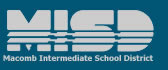 Key deliverables:
Explore the components of the SAT Suite of Assessments

  Examine its redesign and key changes 

  Identify current instructional strengths and alignment 

  Plan next steps ....
Connector
SAT Suite of Assessments
Think – individually about what you Know, Think You Know & Want to Know about SAT Suite of Assessments
Share – with your table group
Create – a Know, Think You Know & Want to Know chart
Lipton, L. & Wellman, B. (2011).  “Know/Think I Know/Want to Know” Groups at Work: Strategies and Structures for Professional Learning, MiraVia, pg. 14.
[Speaker Notes: Poster Paper]
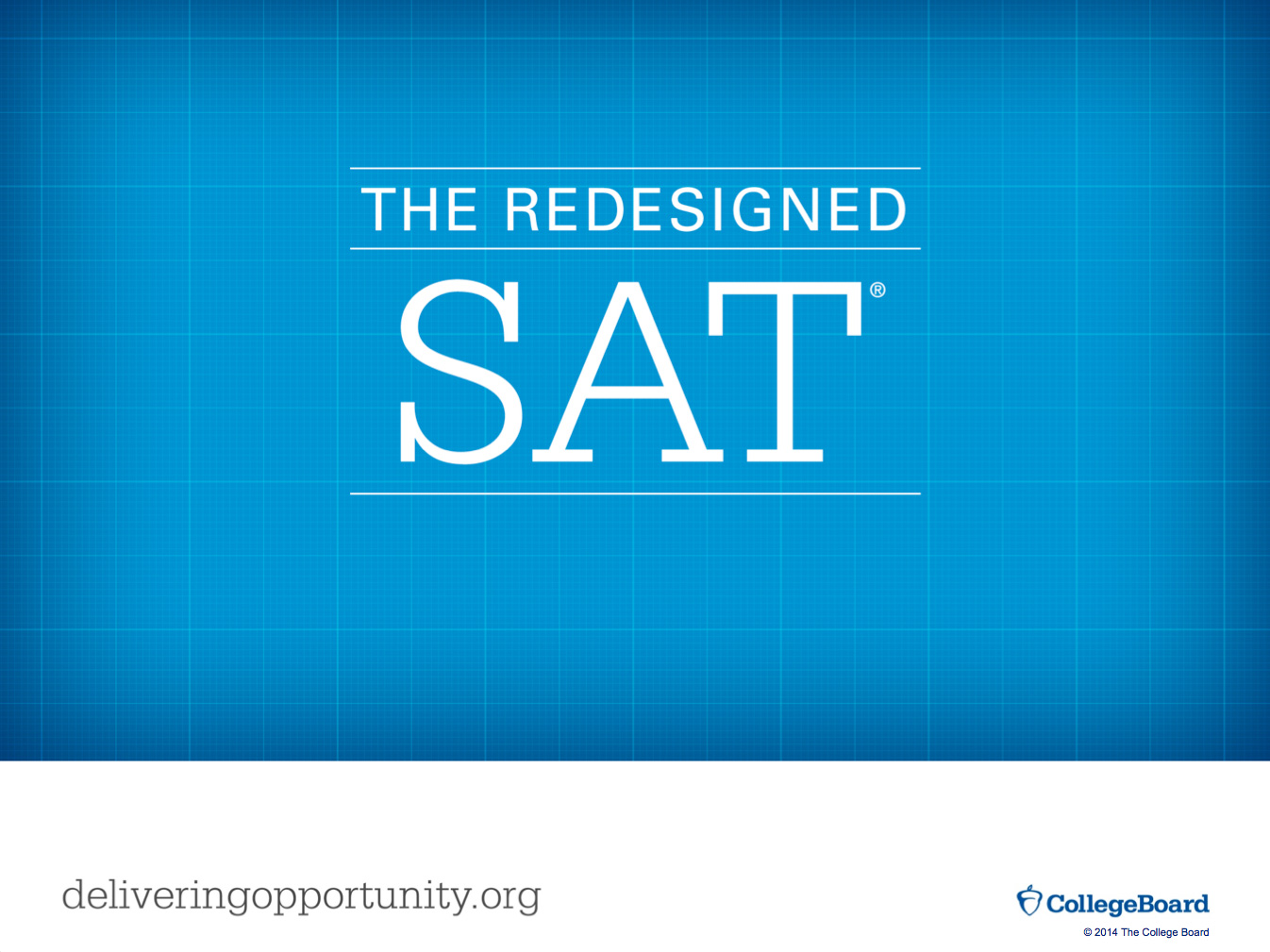 For K–12 Students, Educators, and Parents
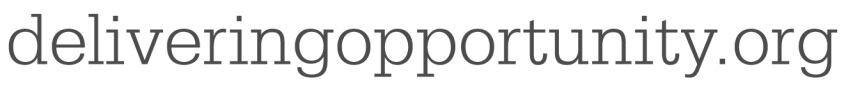 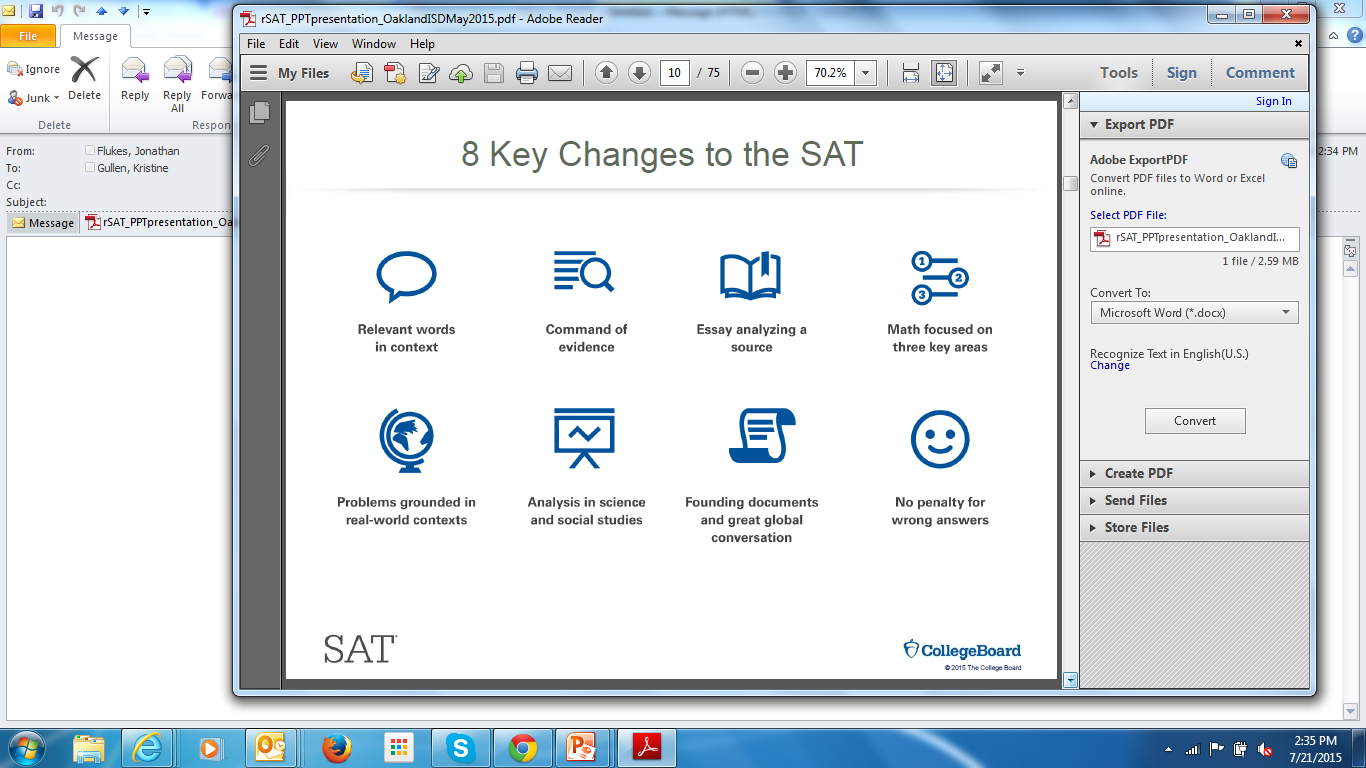 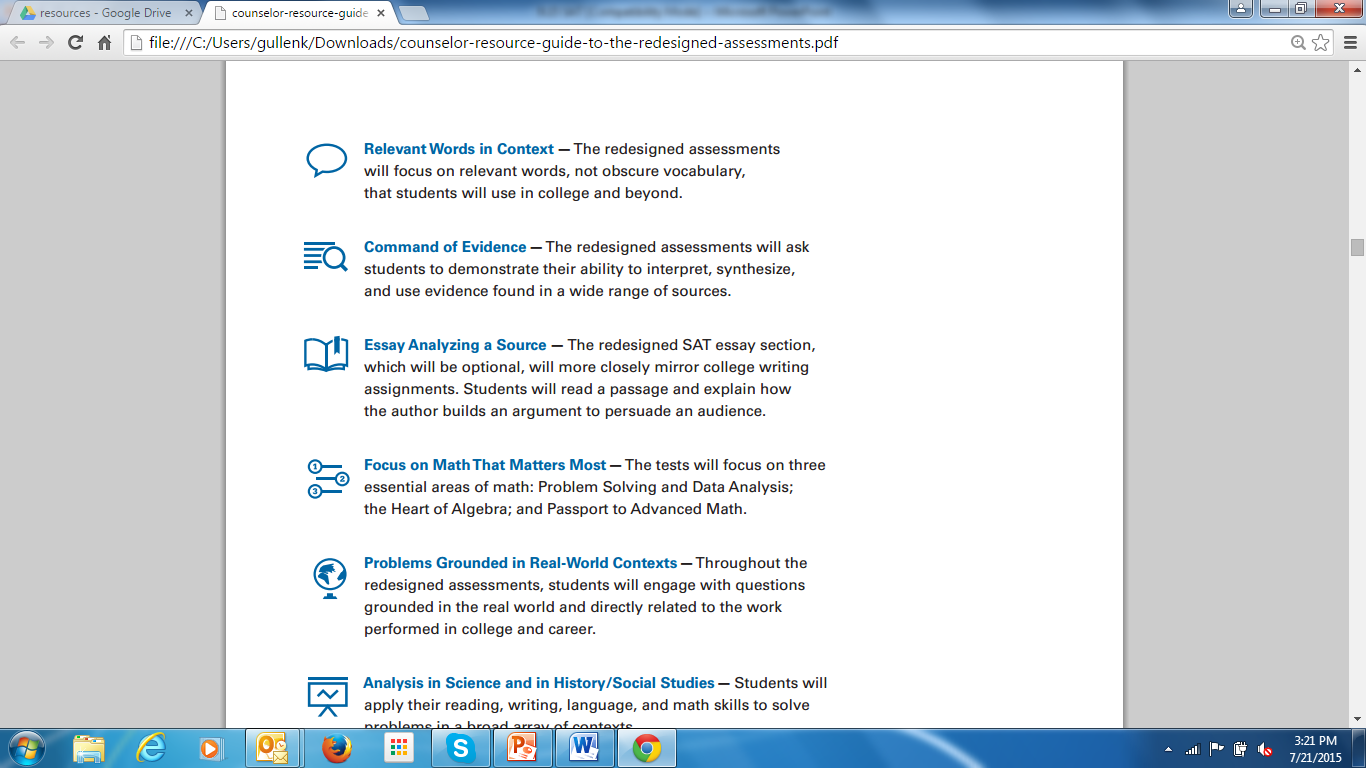 Not for MI
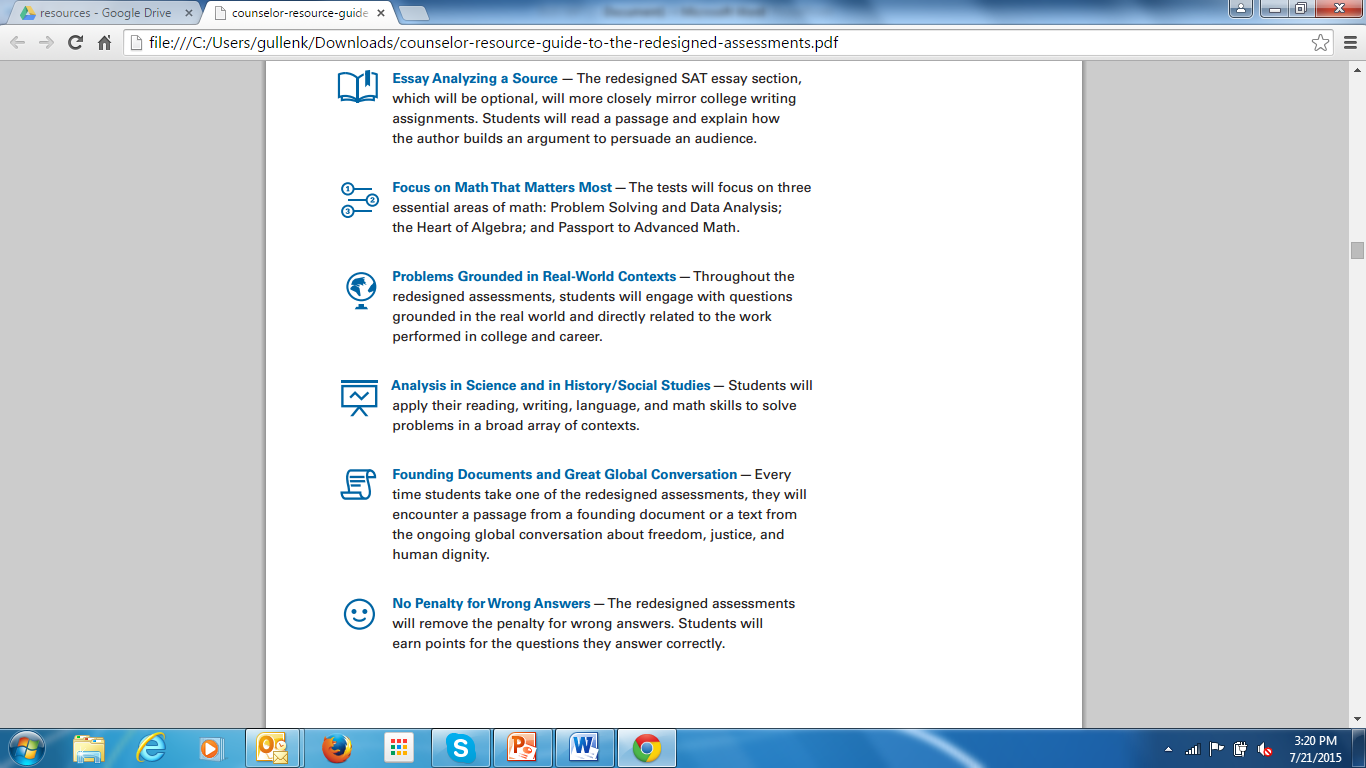 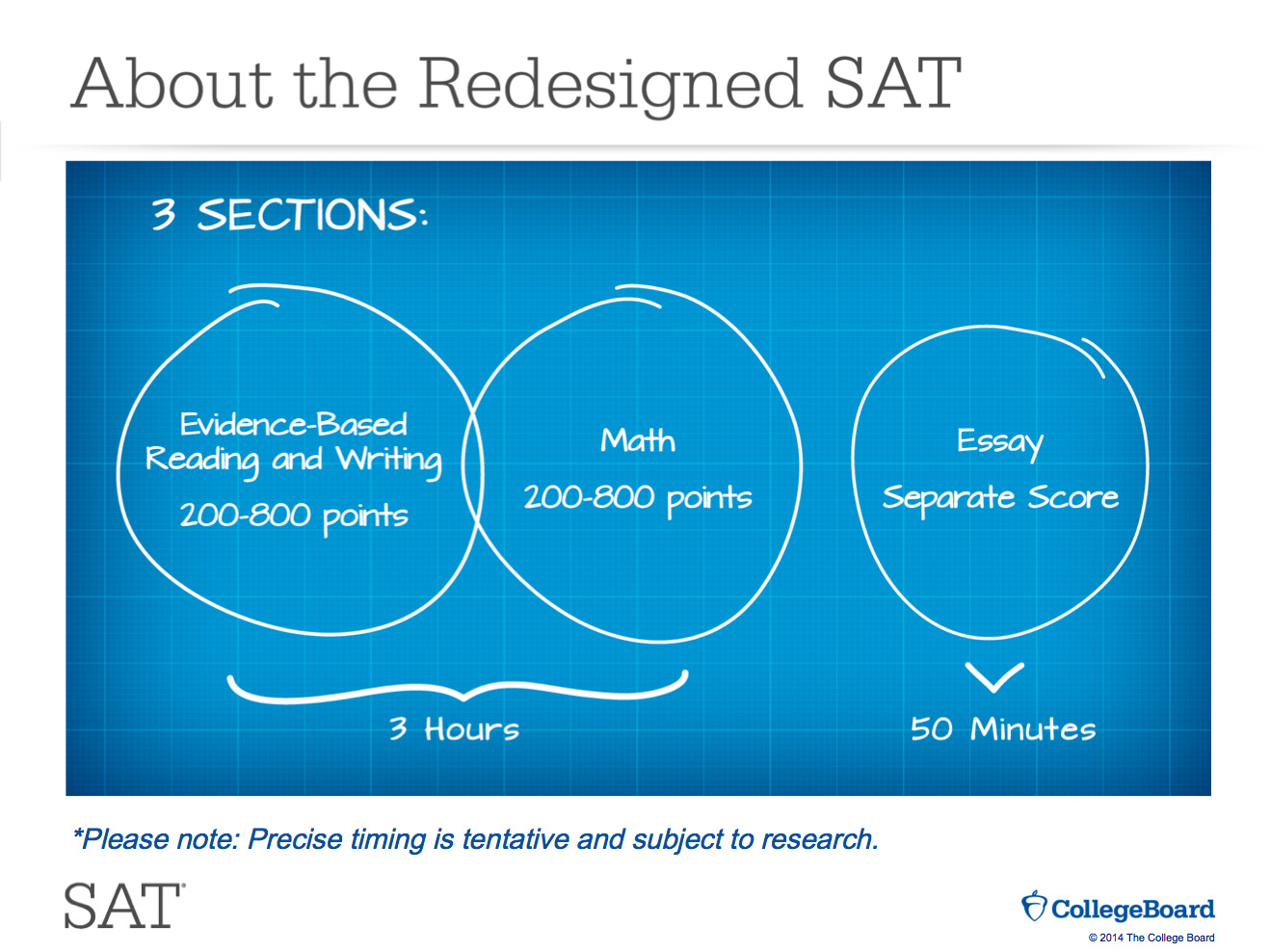 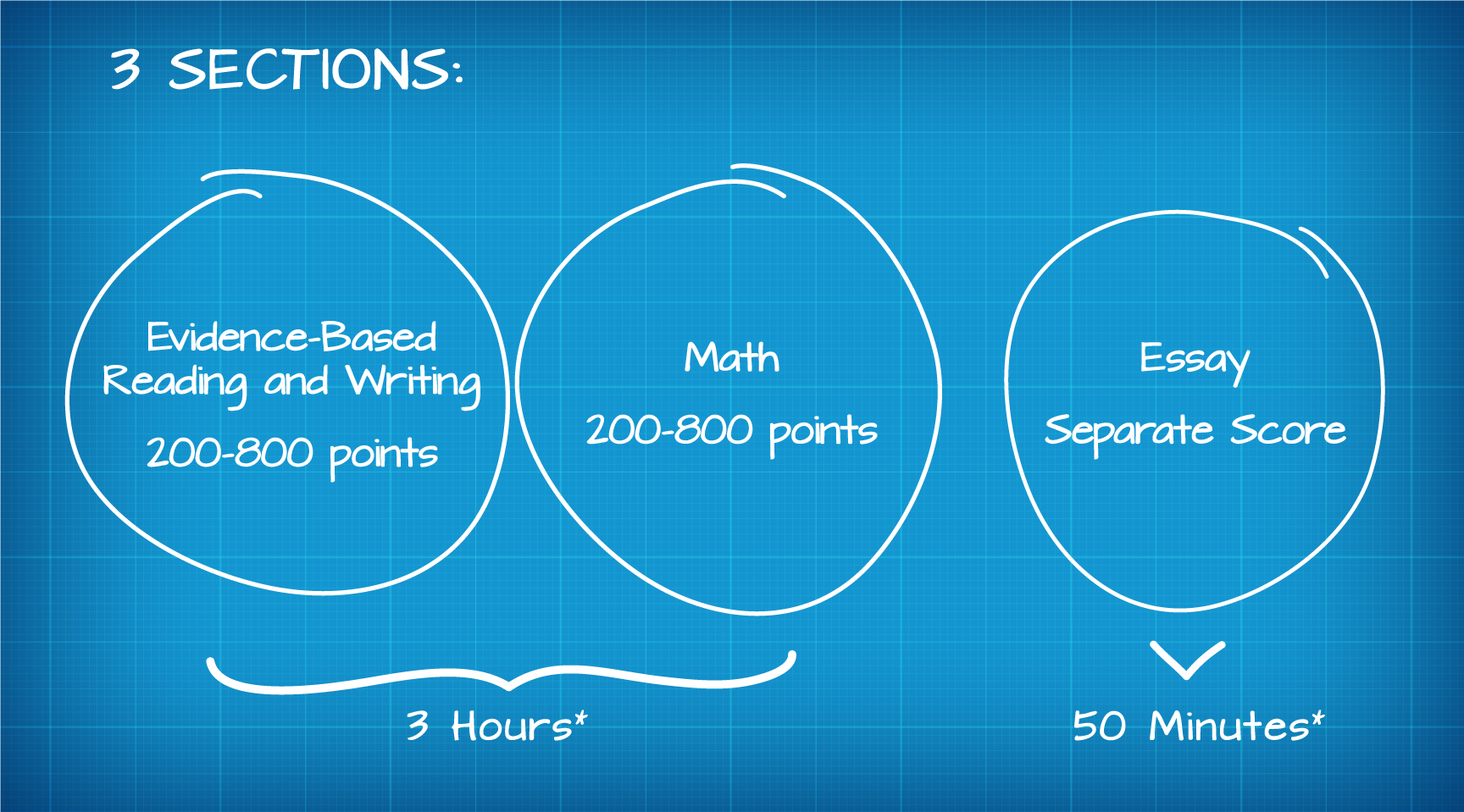 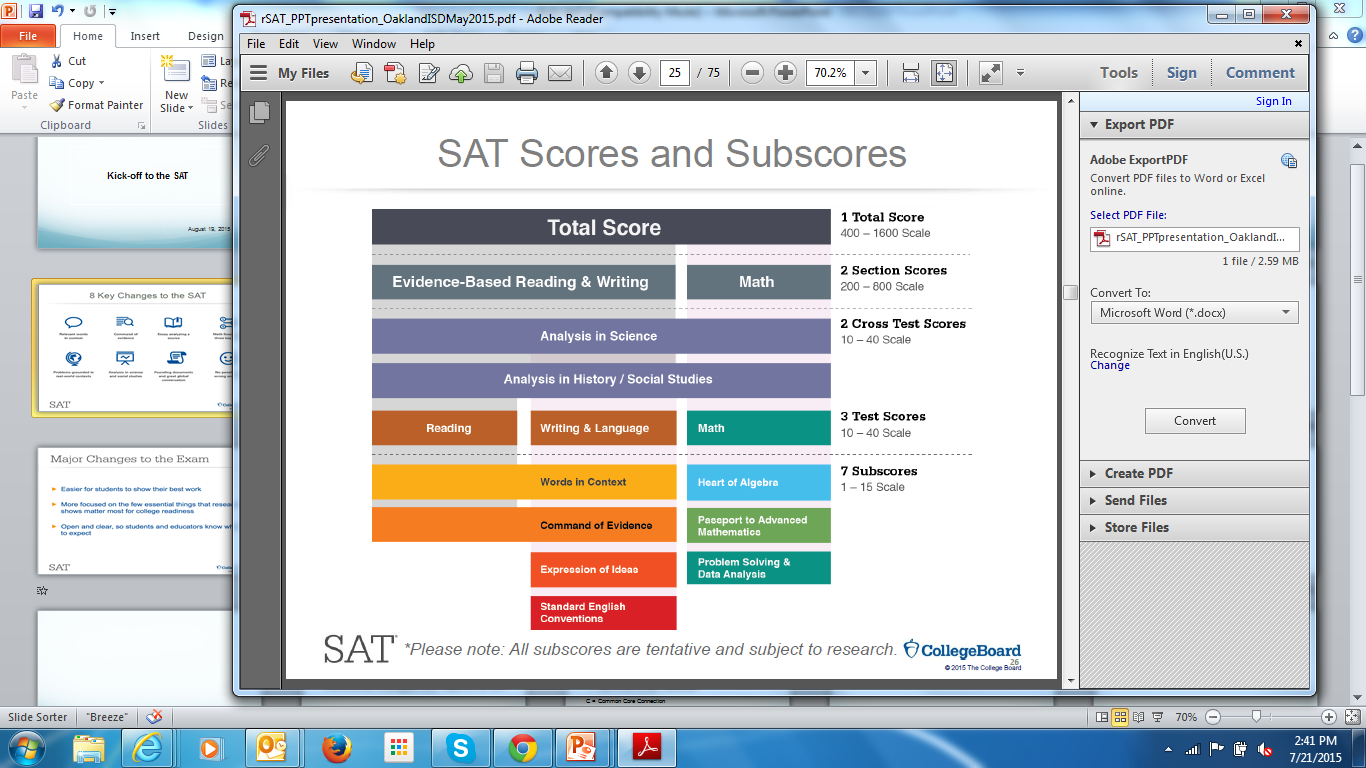 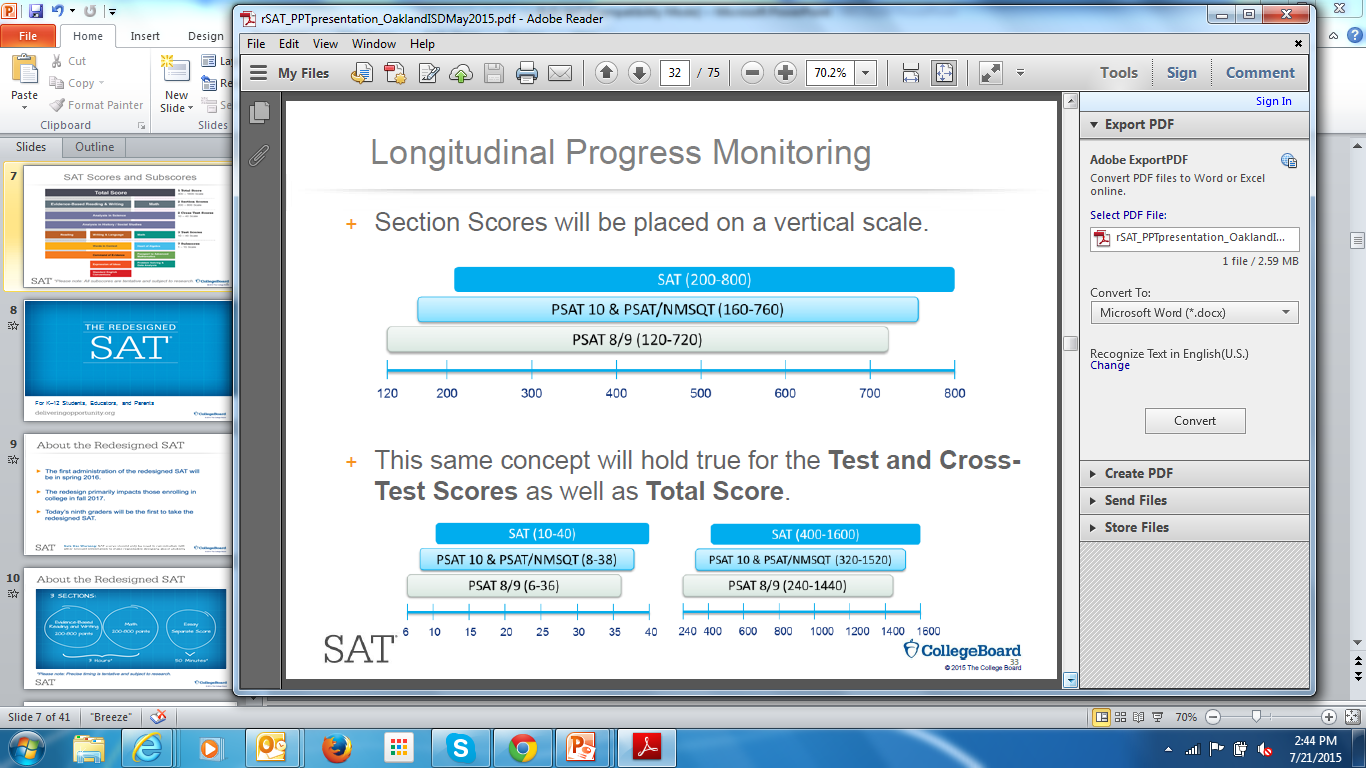 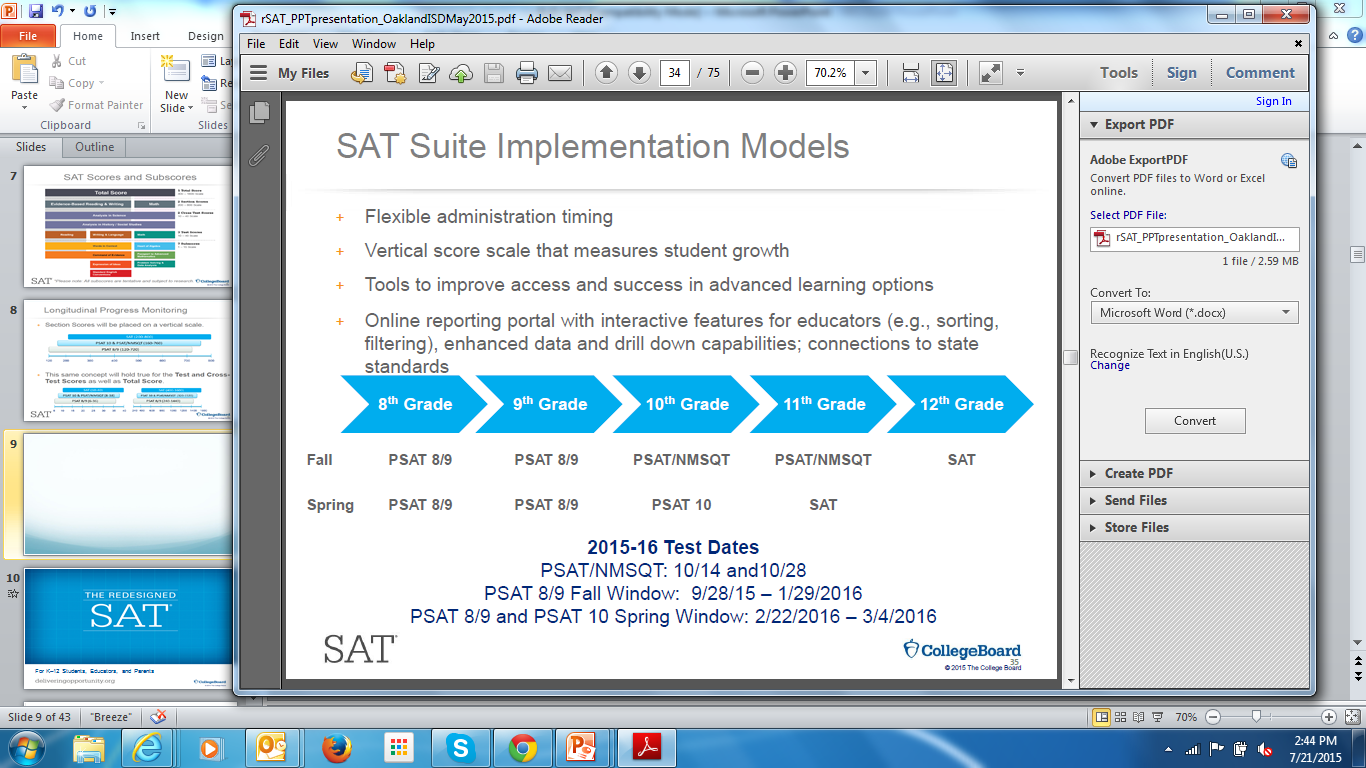 MI State Assessments
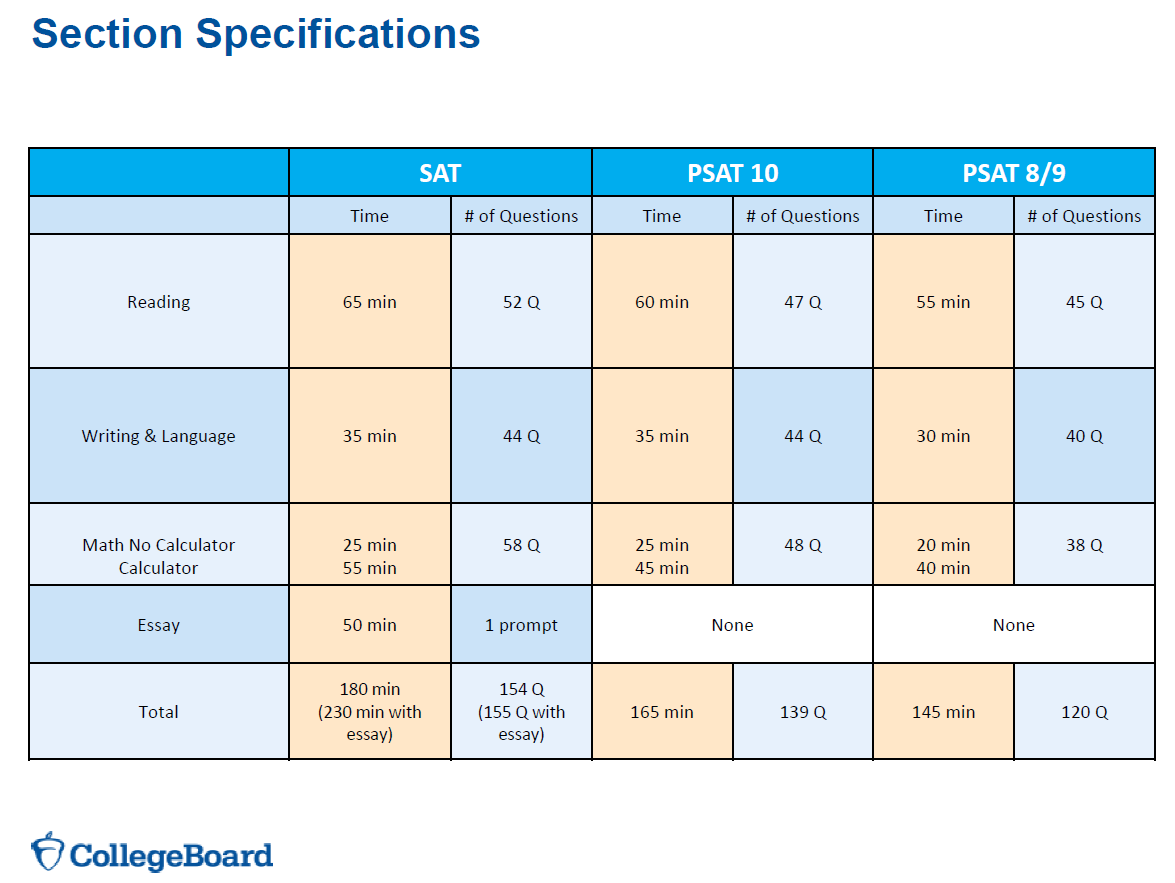 Spring Test Dates
11th Grade
April 12th  -  SAT w/ essay
April 26th - Make-up date
April 13th  -  WorkKeys
April 27th – Make-up date
April 11th – April 29th (3 weeks) -  M-Step 

9th & 10th Grade
April 12th or 13th – PSAT   
April 26th or 27th – Make-up date
Turn & Talk
What did you hear that connected with what you already knew?
Focused Read
Appendix A:  
Instructional Strategies and Keys to the SAT
Focus Read & Annotate
Individual Read – Appendix A:  Instructional Strategies and Keys to the SAT

Annotate  - as you read using the following markings:

 = Got it.  This is happening for our kids 

 =   Need to share this important point

C =  Common Core Connection

? =   Hmmm... I have questions about this
Table Talk
Discuss what stood out to you in regards to instruction and curriculum?
Key Points
Text Complexity.... span a range of difficulty from the early high school to early postsecondary (college-entry, credit bearing) levels of reading (pg 75, 1st bullet)
Analyze history and social studies passages from the U.S. Founding Documents and texts in the great global conversation (pg 75, 5th bullet)
SAT frequently refers to informational graphics in Reading, Writing and Language, and Math Test questions (pg 77, 5th paragraph) 
...opportunity to analyze quality pieces of writing in the content areas and to practice with the prompt (pg 79, 4th bullet)
Develop interest and facility in math by practicing in science and social studies.  Use tables, expressions,, and graphs that student encounter in other content areas to present math as a tool that may be applied to many areas of study... (pg 80, 3rd bullet)
[Speaker Notes: Cross disciplinary, Error analysis, DOK, solve problems]
Let’s take a test!
This is the SAT Practice Test # 1. College Board released four SAT practice tests and one PSAT/NMSQT practice test.
Puzzling
Grab a test – which ever subject or color that speaks to you!

Individual read & answer (10 minutes)

Expert Group – stand up  and find 2-3 colleagues who explored the same test
What stands out for you?
Instructional Strengths & Challenges?
A few things that stood out for us...
What is the value of....   
The authors most likely use the examples in lines 1-9 of the passage (“Every...showers”) to highlight the...
Which choice provides the best evidence for the answer to the previous question?
Which choice best describes the developmental pattern of the passage?
Which point about the resources that will be highly valued in space is implicit in Passage 1 and explicit in Passage 2?
Discuss at your table.What will be important to include and support in our instruction?
Resources Available
Michigan and the SAT – A Partnership for Student Success
https://collegereadiness.collegeboard.org/state-partnerships/michigan

SAT for K – 12 Educators 
This site includes a Teacher Implementation Guide, Professional Development Modules, Counselor Resource Guide, Test Specifications for the Redesigned SAT, Key Changes and Sample Questions 
https://collegereadiness.collegeboard.org/educators/k-12
Sample Student Questions
https://collegereadiness.collegeboard.org/sample-questions
Sample Student Essays
https://collegereadiness.collegeboard.org/sample-questions/essay/1
SAT Practice 
https://collegereadiness.collegeboard.org/sat/practice
PSAT Practice 
https://collegereadiness.collegeboard.org/psat-nmsqt-psat-10/practice
SAT Question of the Day 
https://sat.collegeboard.org/practice/answered-question-of-the-day

Official SAT Practice presented by College Board and Khan Academy
https://www.khanacademy.org/sat

GELN SAT Resource Inventory
http://gomaisa.org/general-education-leadership-network 

SAT alignment to MI State Standards document
http://gomaisa.org/general-education-leadership-network
SAT Suite of Assessments
Think – individually about what you Know, Think You Know & Want to Know about SAT Suite of Assessments
Share – with your table group
Create – a Know, Think You Know & Want to Know chart
Lipton, L. & Wellman, B. (2011).  “Know/Think I Know/Want to Know” Groups at Work: Strategies and Structures for Professional Learning, MiraVia, pg. 14.
Thank you!
Emily McEvoy
Assessment Consultantemcevoy@misd.net
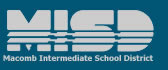